Урус-Мартановская ЦРБ
Г.Грозный, Урус-мартановский р-он
УРУС-МАРТАНОВСКАЯ ЦРБ
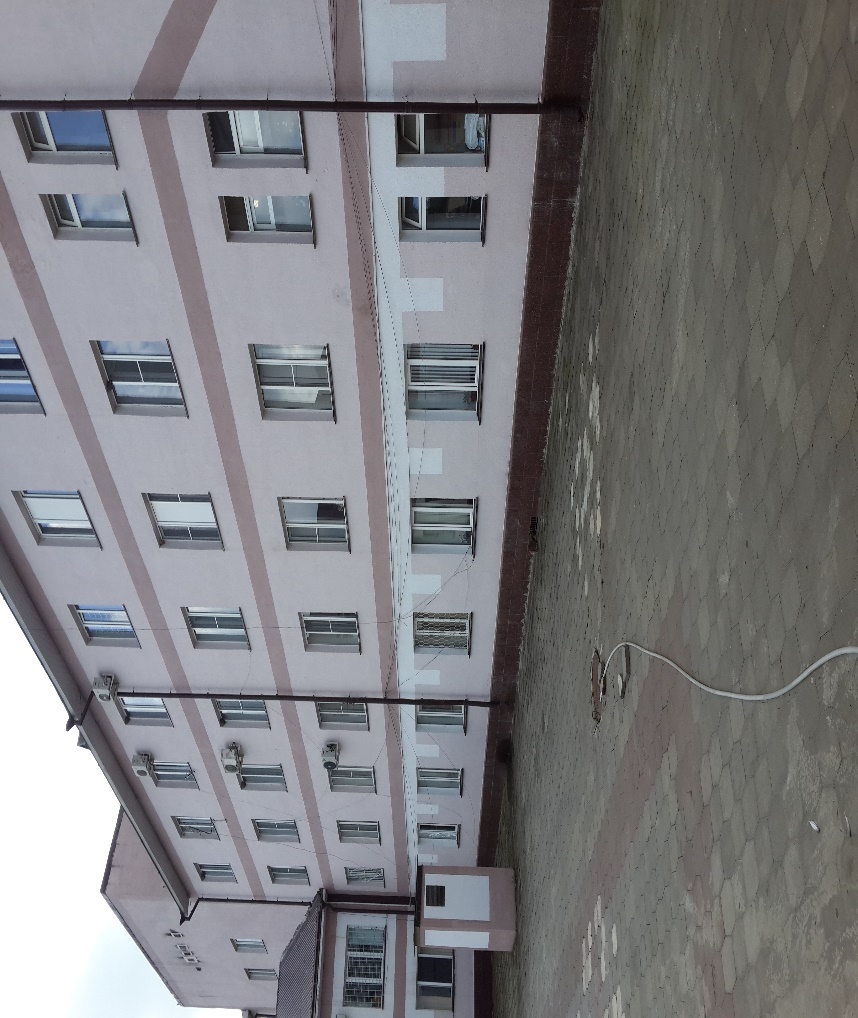 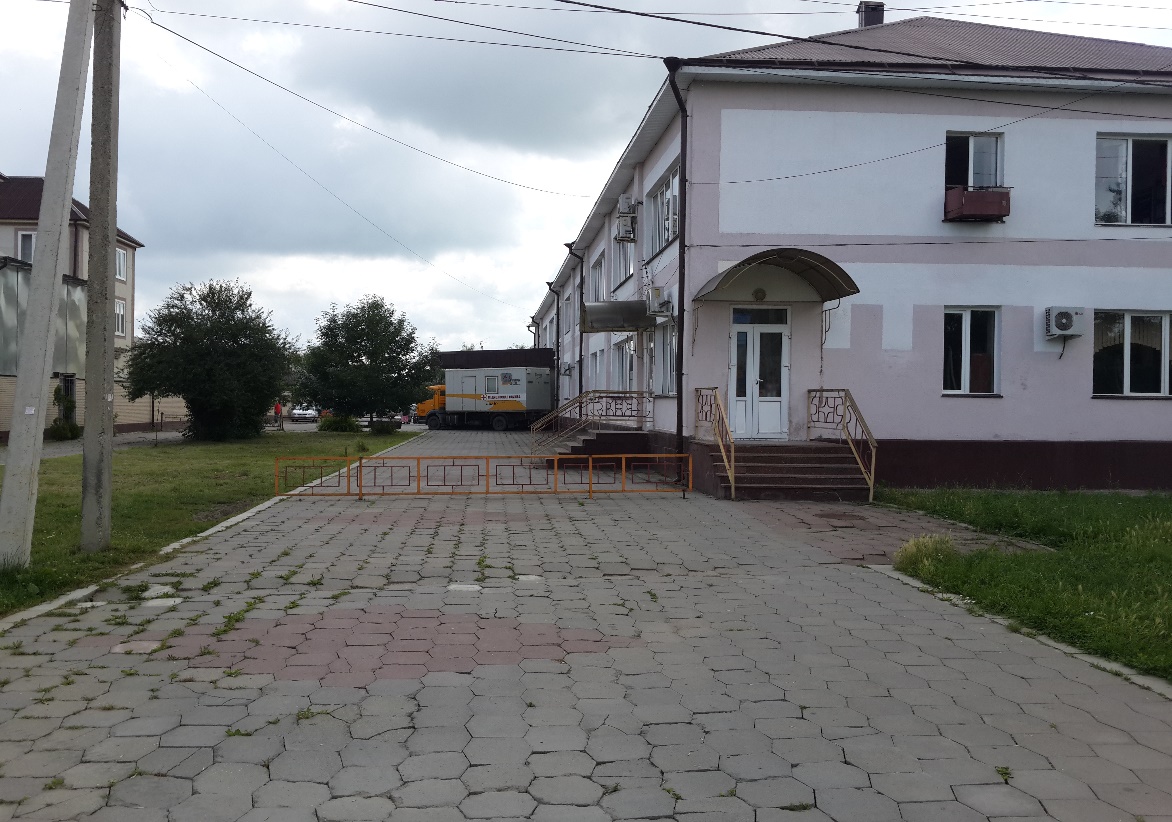 Структура больницы
Стационар. Отделения:
Хирургия
Терапия 
Кардиология 
Отделение патологии беременности
Инфекционное отделение
Родильный дом
Хирургия
Структура отделения
В отделении имеется
9 палат ( коечный фонд 30 )
Ординаторская
Кабинет заведующего
Сестринская
Процедурная
Перевязочная
Туалет
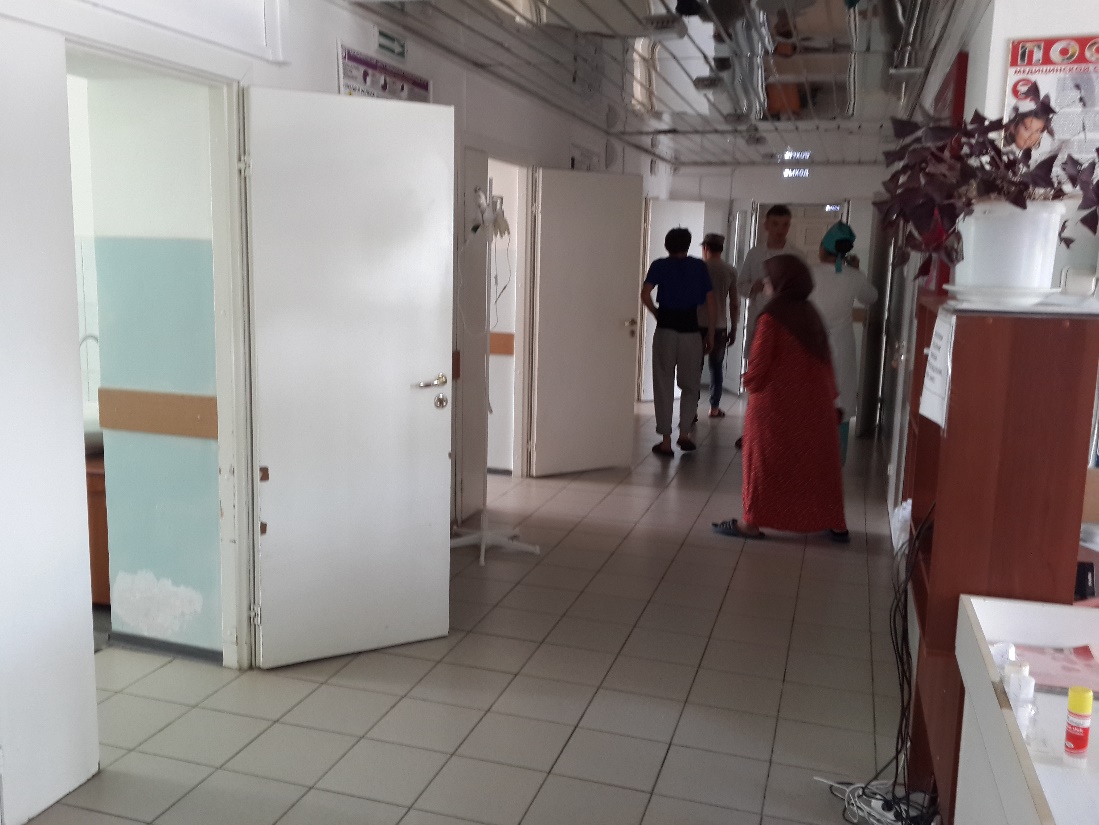 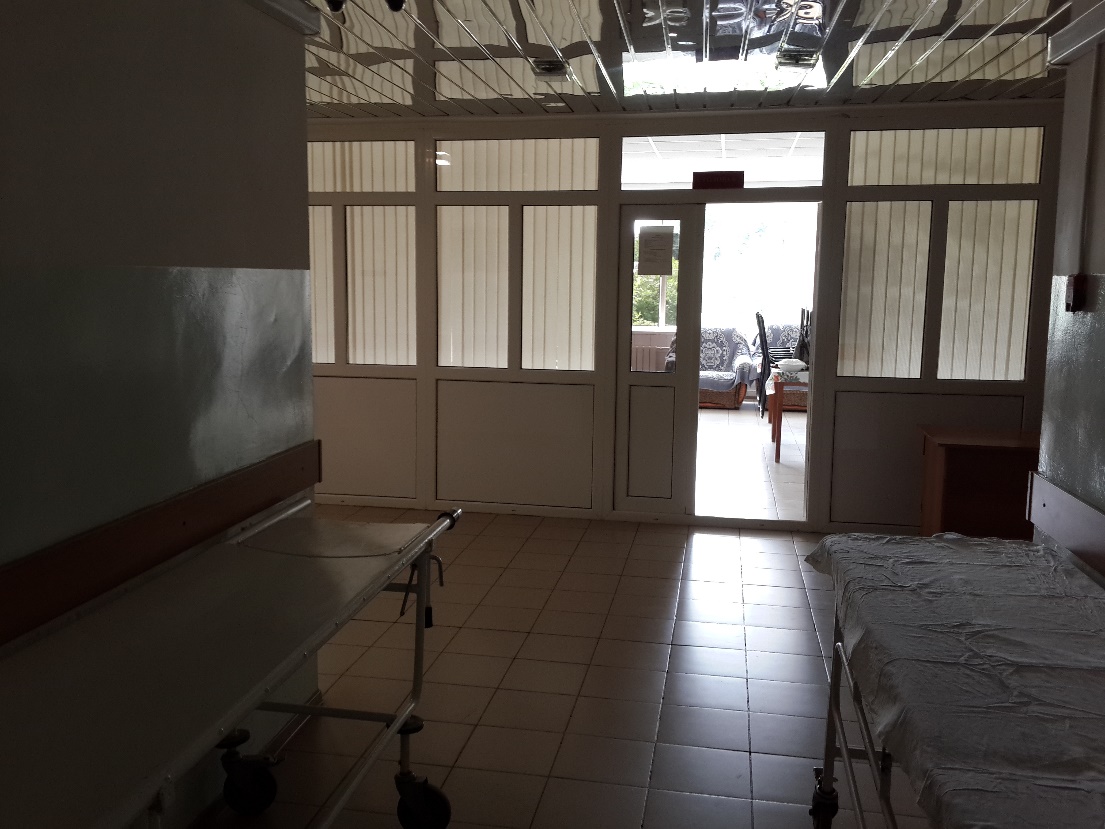 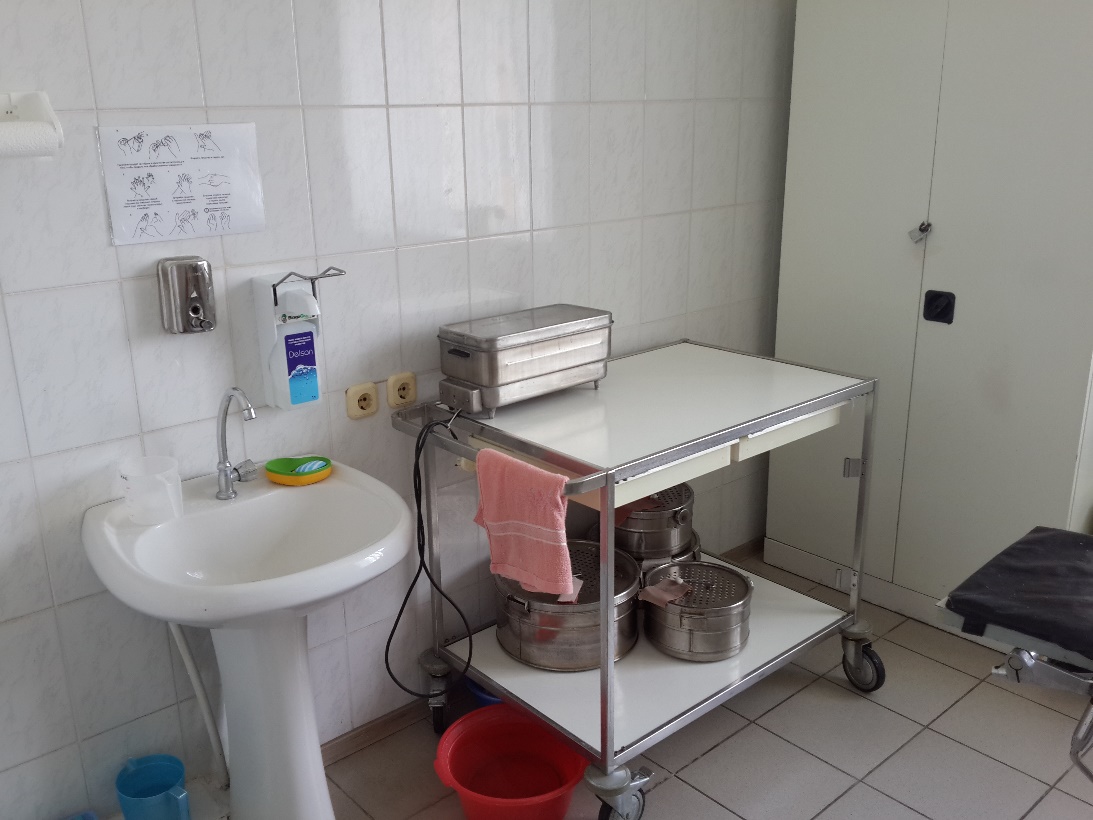 Терапевтическое отделение
Терапевтическое отделение в Урус-Мартановском ЦРБ имеет отдельный 2х этажный корпус на территории больницы.
     Коечный фонд отделения 42.
     В отделении имеется столовая, процедурная, сестринская, ординаторская, кабинет заведующей отделения.
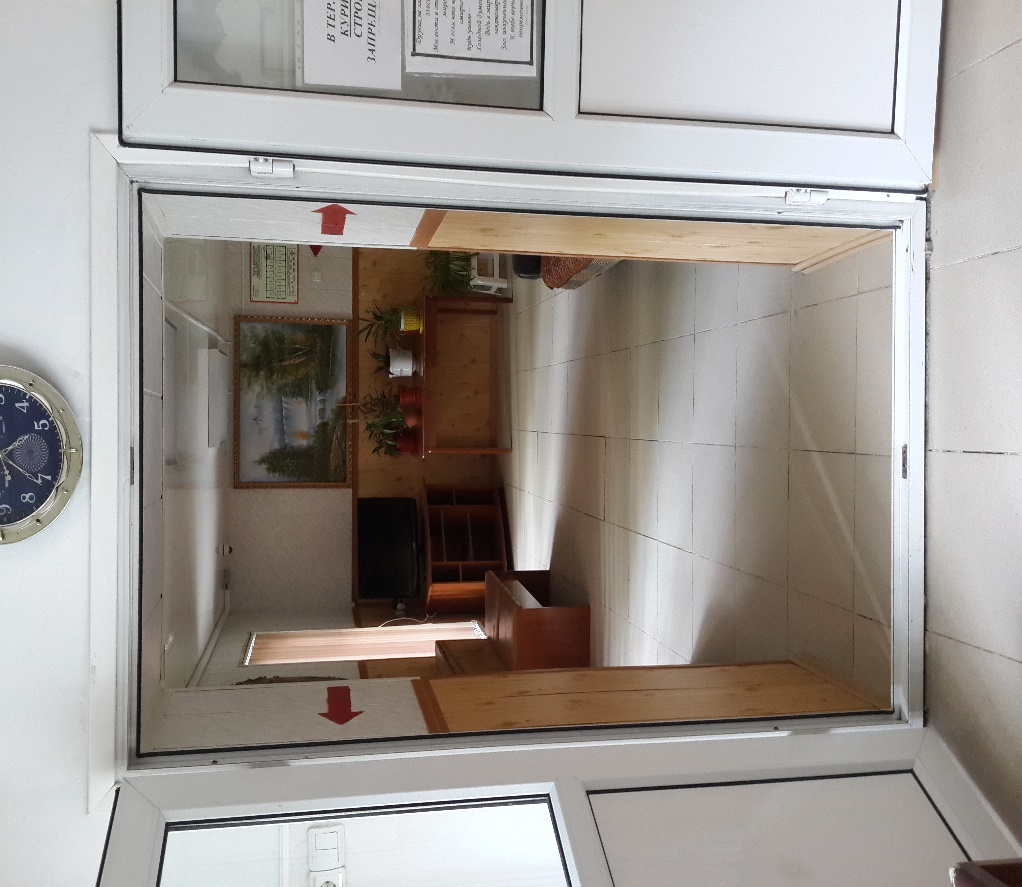 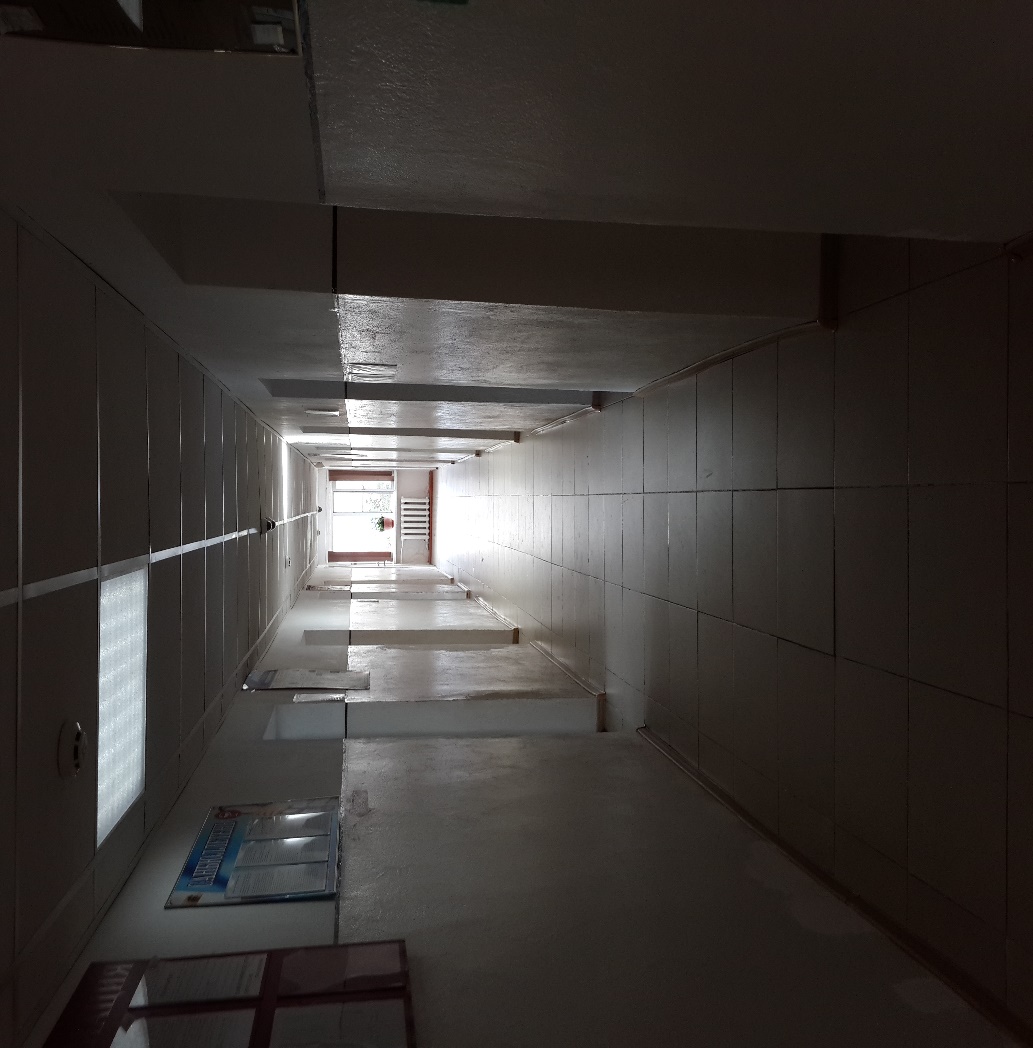 Поликлиника
В поликлинике Урус-Мартановского ЦРБ имеется: 
1.Руководство ( кабинет главного врача, приемная )
2.Регистратура
3.Кабинеты врачей ( хирург, терапевт, невролог, кардиолог, ЛОР, окулист, 
   психиатр, уролог, пульмонолог, акушер-гинеколог)
4.Кабинеты лабораторно-инструментальной диагностики
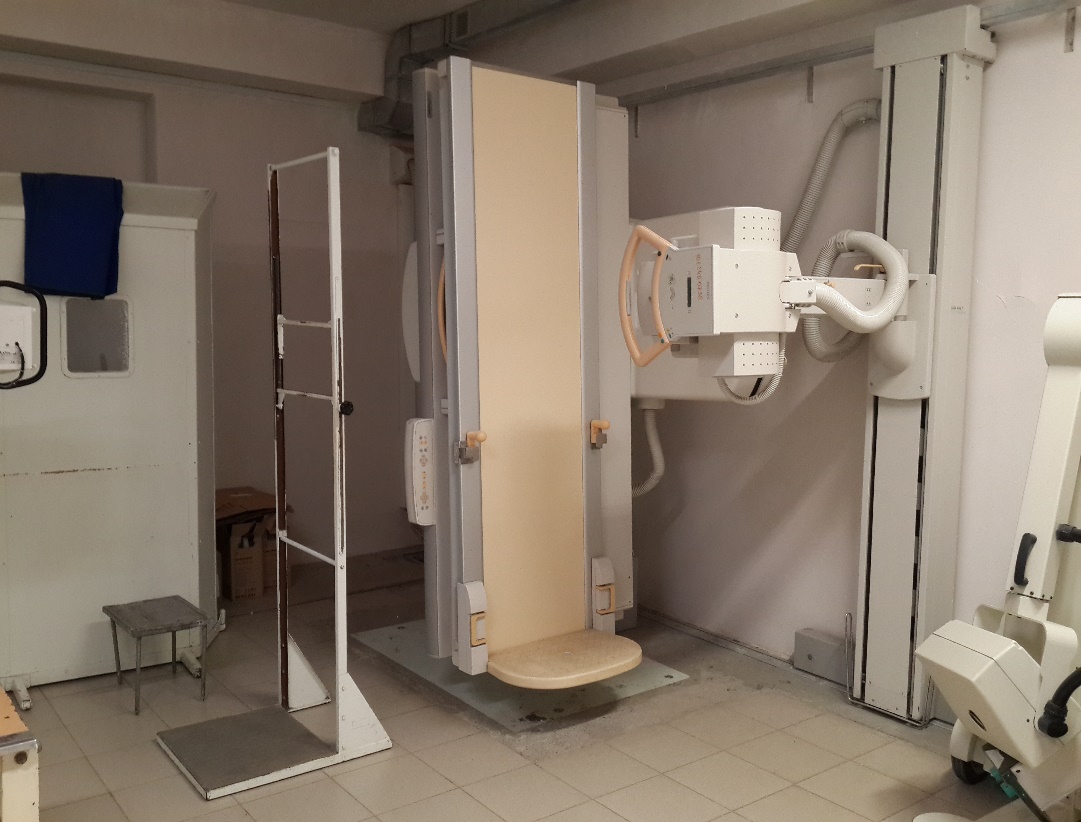 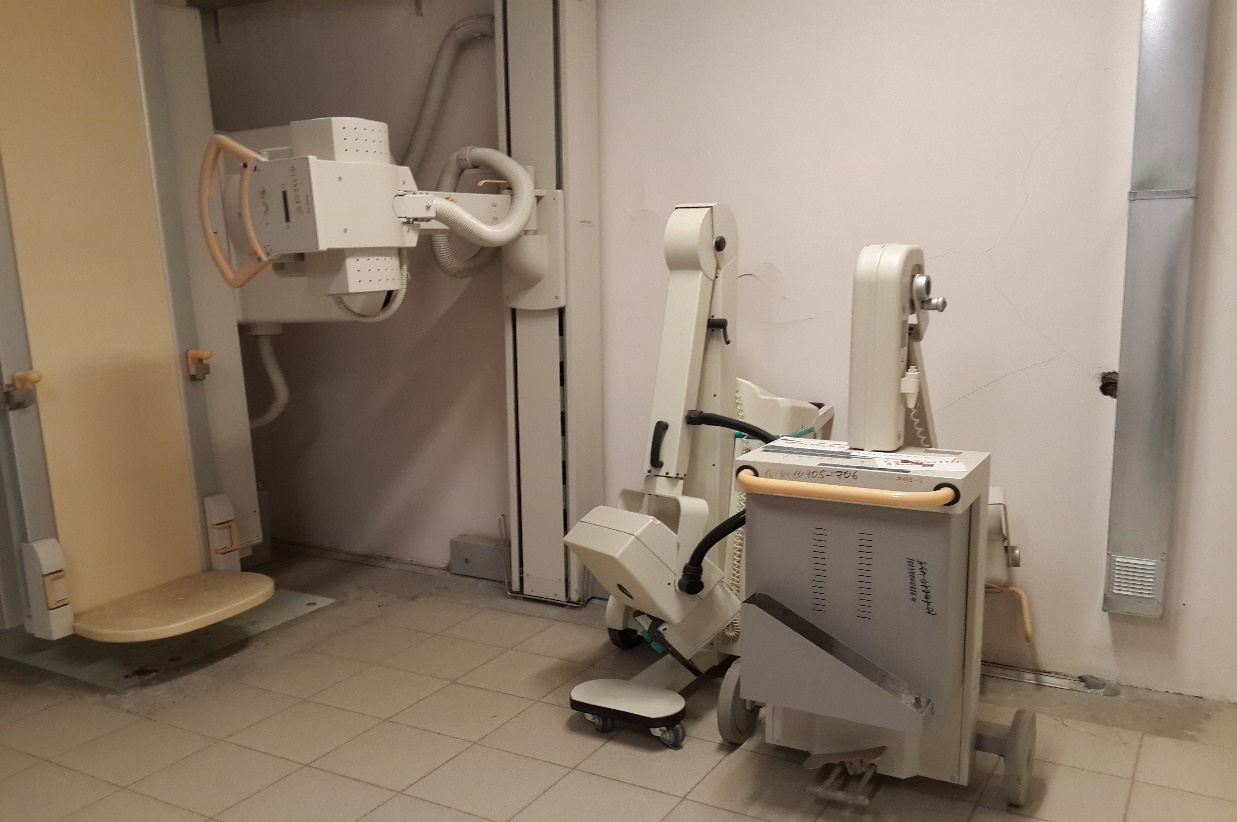 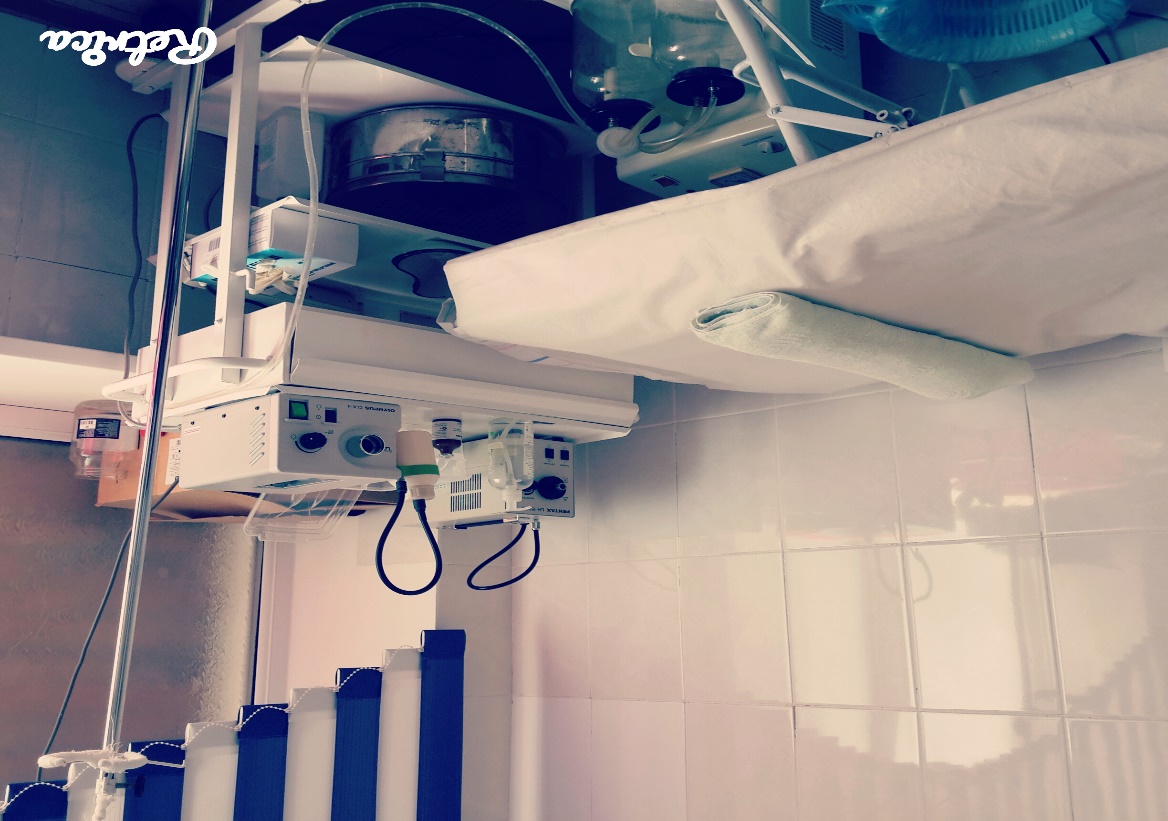 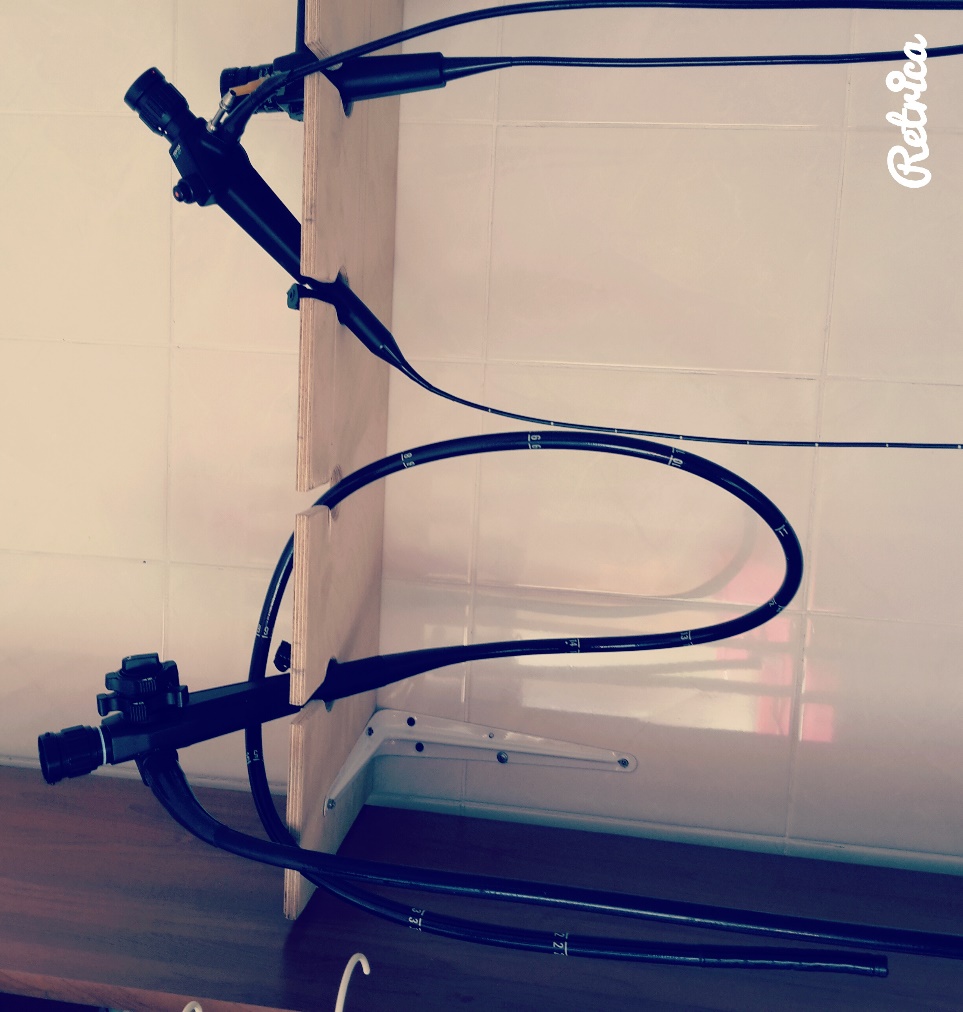 Вспомогательные подразделения
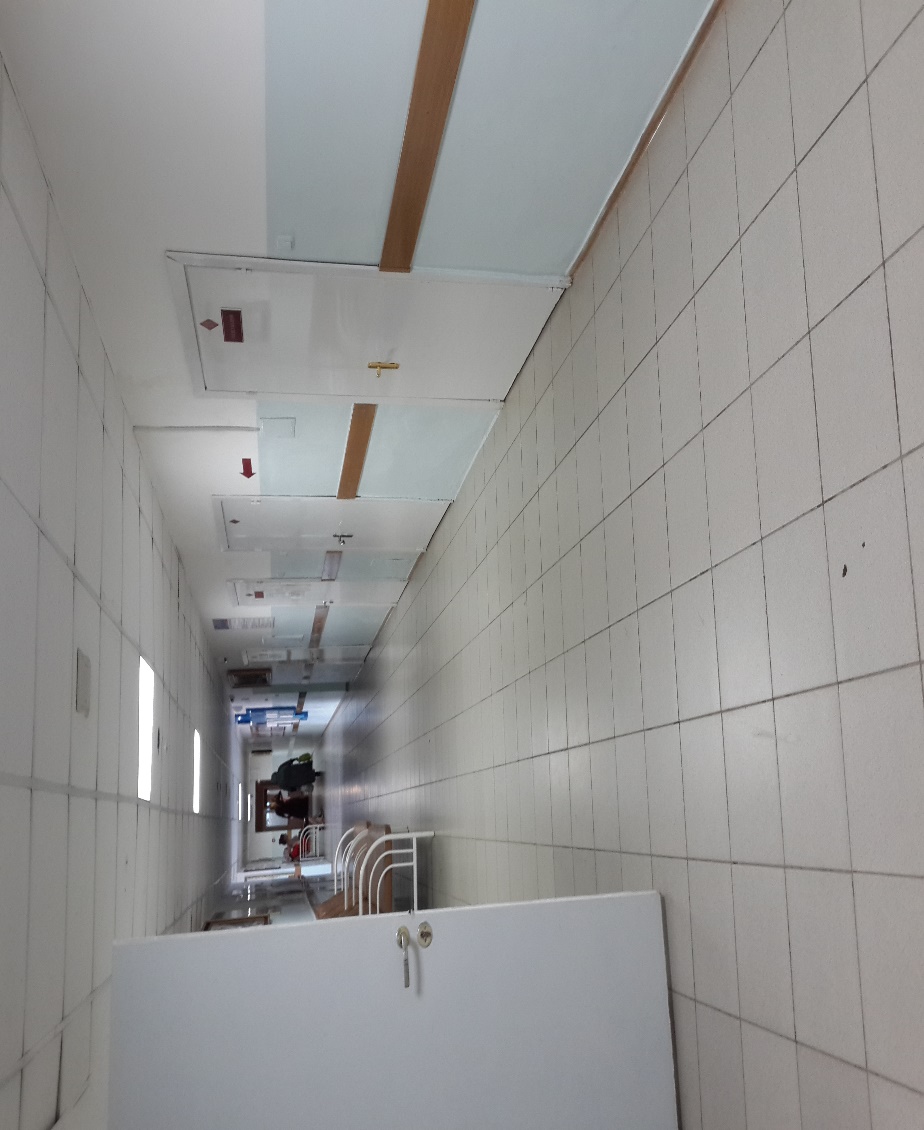 Выполнил студент 403А группы 
Педиатрического факультета
Бекаров М.А.
Спасибо 
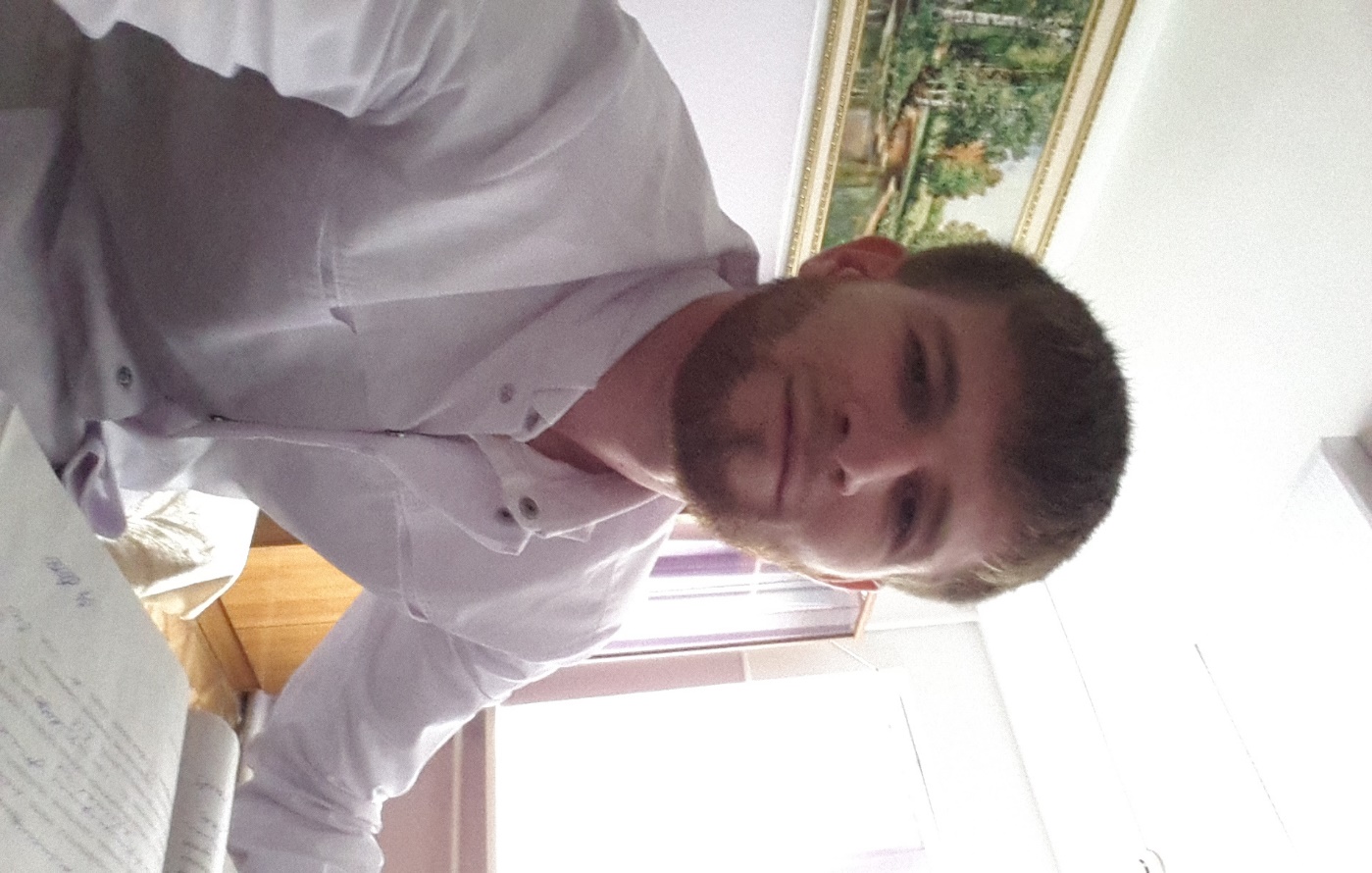